DORSO
Alejandro Urbina Sánchez
Músculos del dorso
Plano superficial
Plano intermedio
Plano profundo
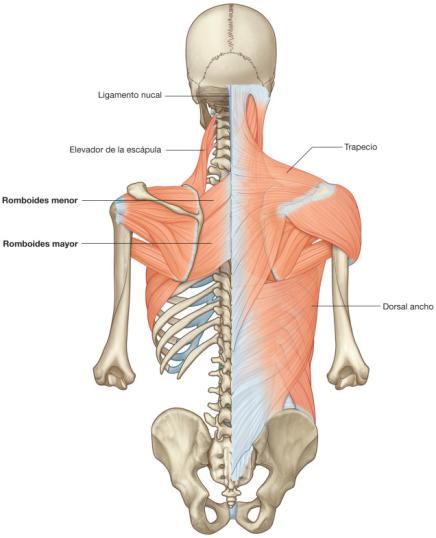 Plano superficial
Músculo Trapecio:
	Nervio XI par craneal.
	
Músculo Dorsal Ancho
	Nervio toracodorsal.

M. Elevador de la escapula
M. Romboides mayor
M. Romboides menor
	Nervio dorsoescapular.
Plano intermedio
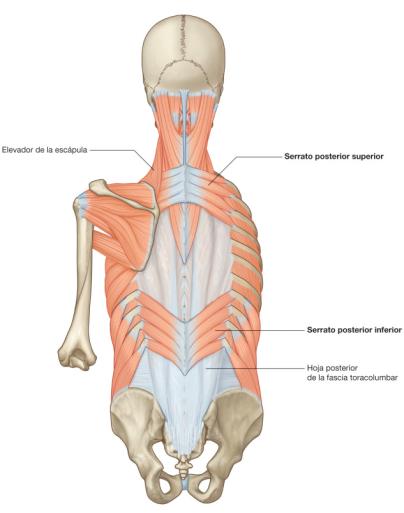 M. Serrato Posterior Superior
M. Serrato Posterior Inferior
	N. espinales torácicos.
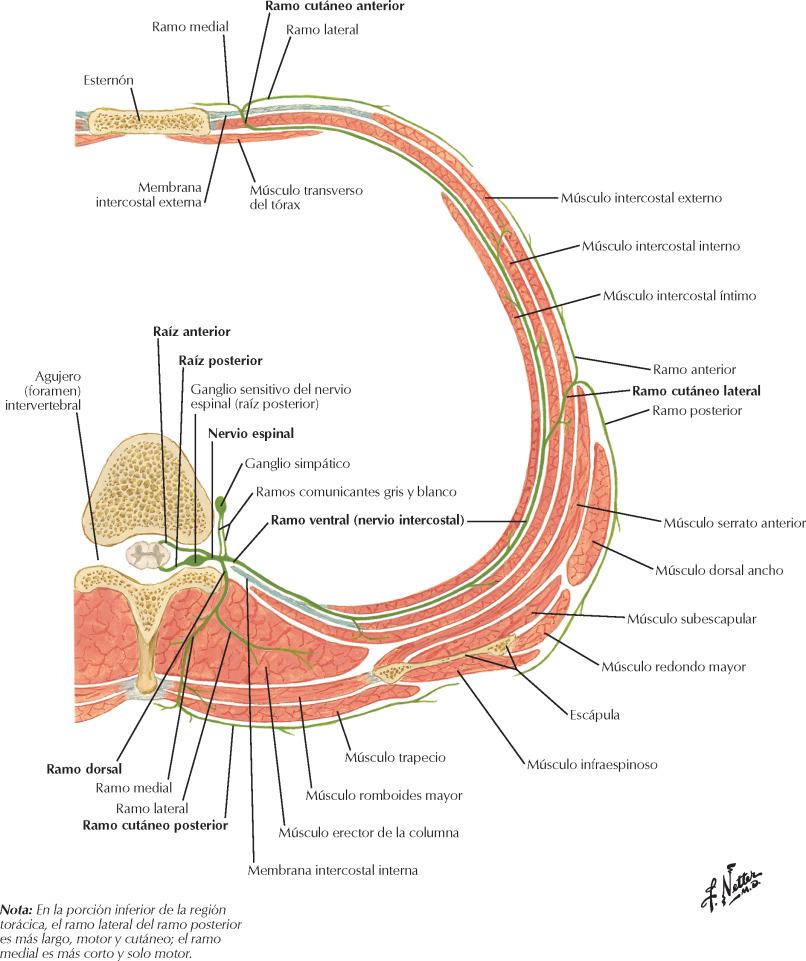 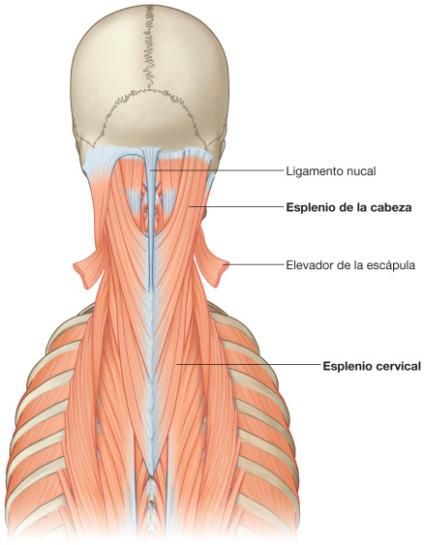 Plano profundo
Músculos esplenios:
M. Esplenio de la cabeza
M. Esplenio cervical
Inervados por ramas posteriores de los nervios espinales.
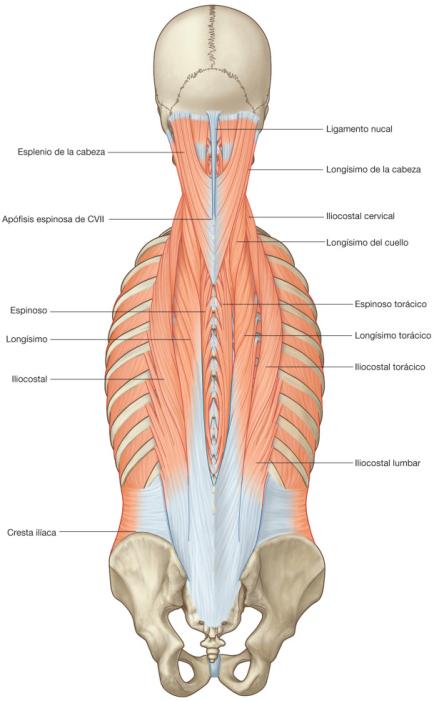 Plano profundo
Músculos erectores de la columna:
M. Iliocostal
M. Longísimo 
M. Espinoso
Inervados por ramas posteriores de los nervios espinales.
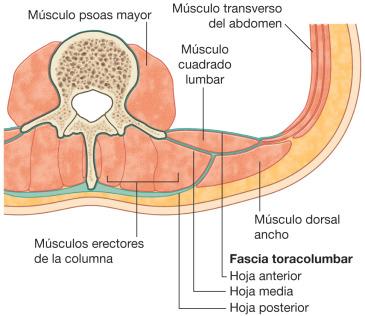 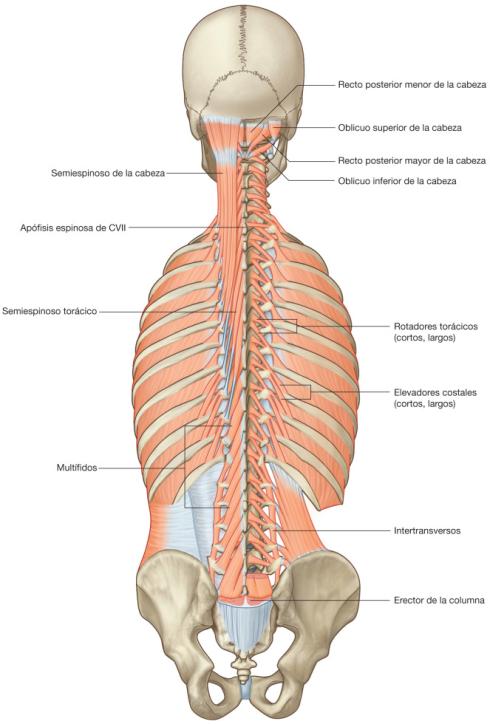 Músculos transversoespinosos
- M. Semiespinosos torácico
- M. Multífidos
Inervados por ramas posteriores de los nervios espinales.
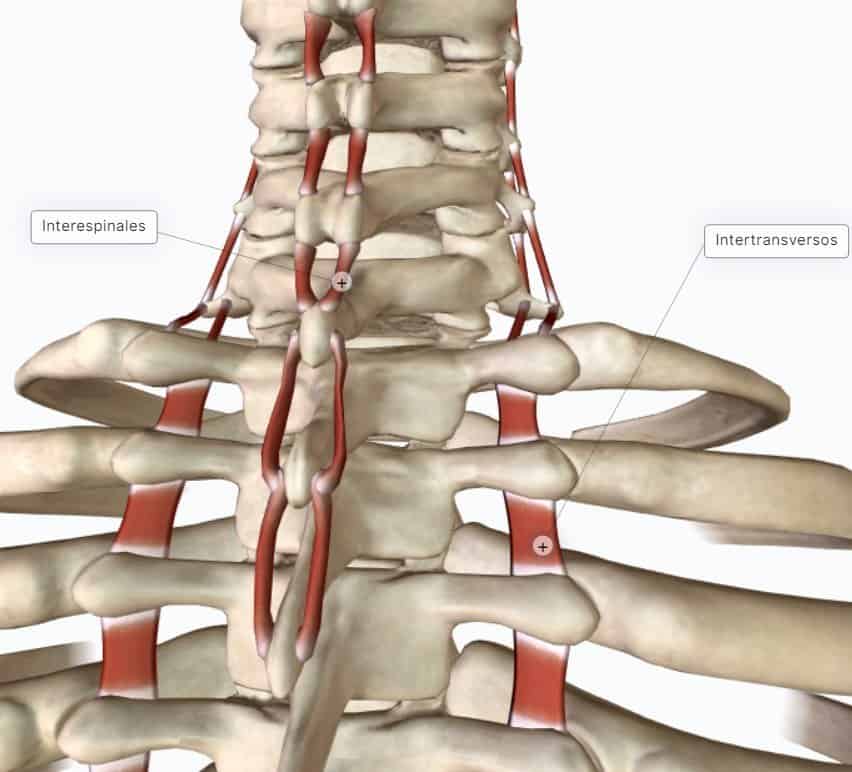 Músculos segmentarios:
M. Interespinoso
M. Intertransverso.
Inervados por ramas posteriores de los nervios espinales.
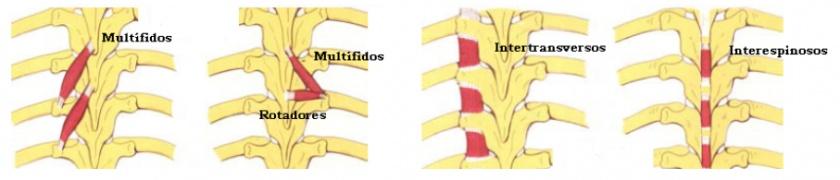 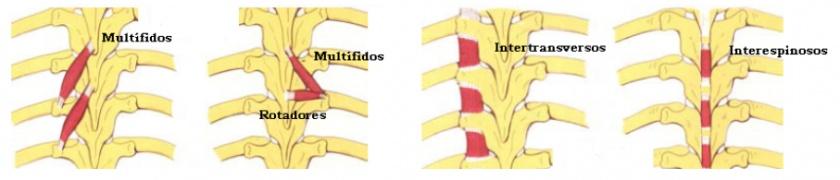